Расцвели цветочки у Машеньки в садочке
Методическая разработка  занятия 
Лексическая тема : «Цветы»
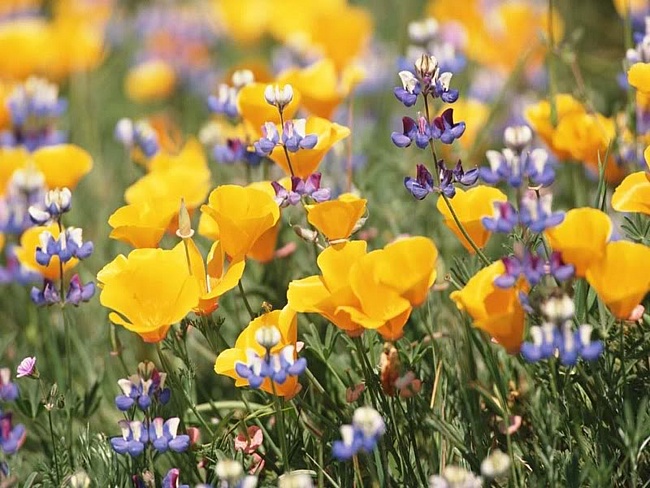 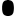 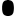 Автор проекта : Сульдина Светлана Ивановна
Содержание презентации
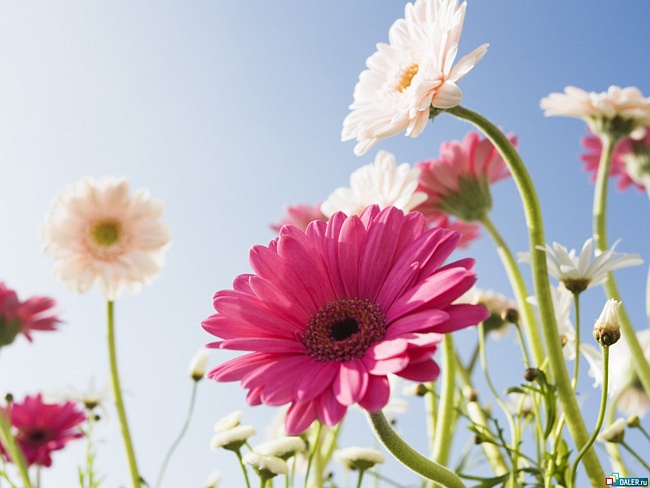 Строение цветка
Польза цветущих растений
Осторожно , цветет
Красота спасет мир
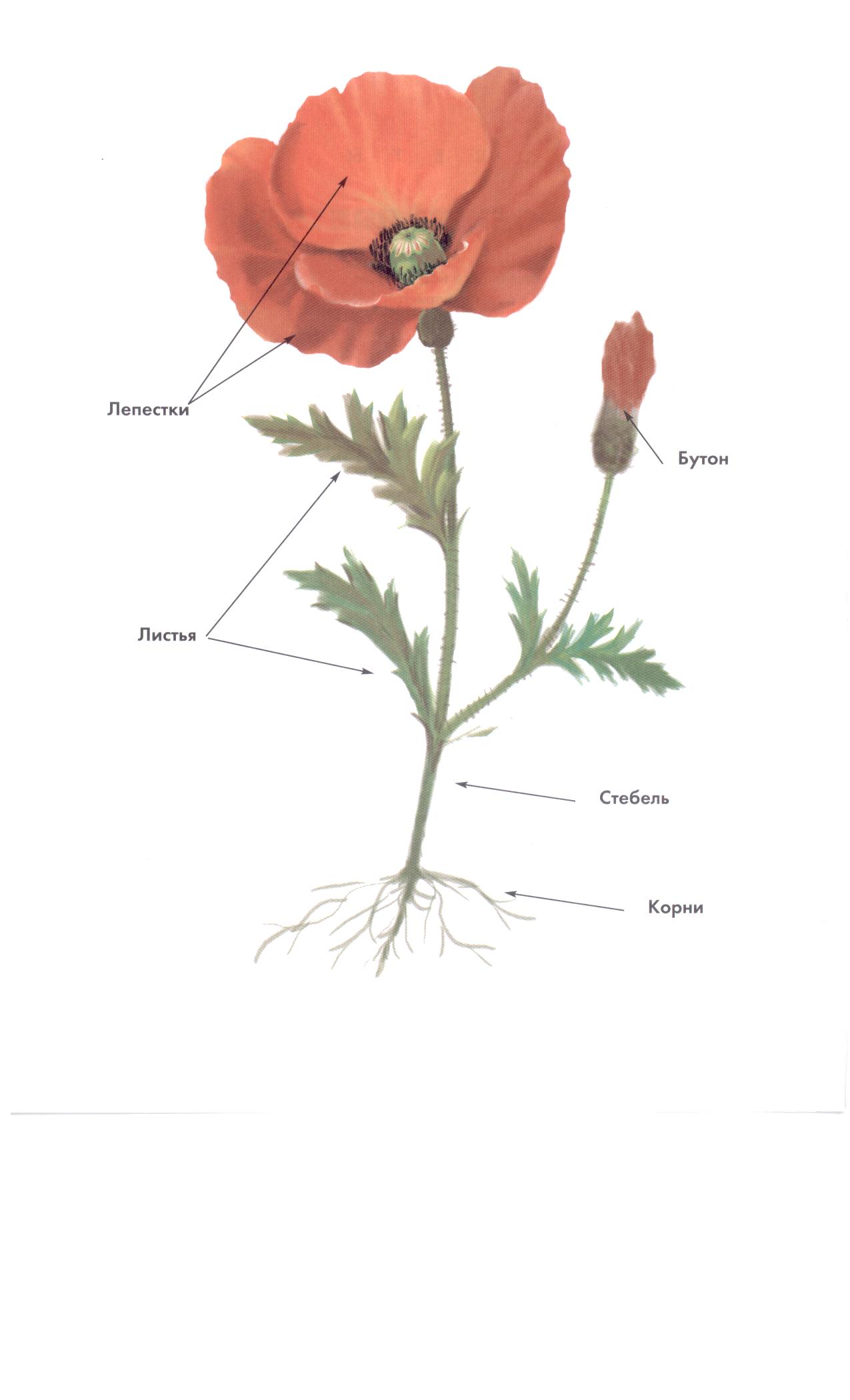 Строение цветка
Польза цветущих растений
Цветы часто используются в качестве косметологических ингридиентов.
Многие собранные и высушенные цветы являются прекрасным лекарственным средством
Листья и цветки настурции  добавляют в салаты и маринуют.
Цветочный мед- уникальный природный продукт с лечебно- профилактическими свойствами.
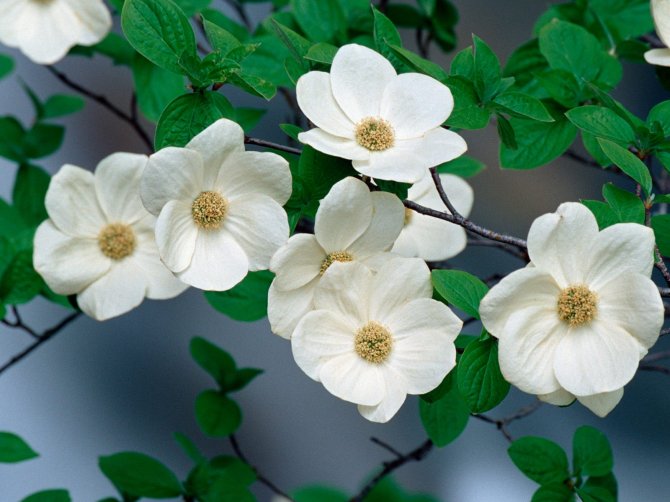 Осторожно, цветет
Во  время цветения амброзия образует тучи пыльцы, которая является чрезвычайно сильным аллергеном, против которого не существует антиаллерген
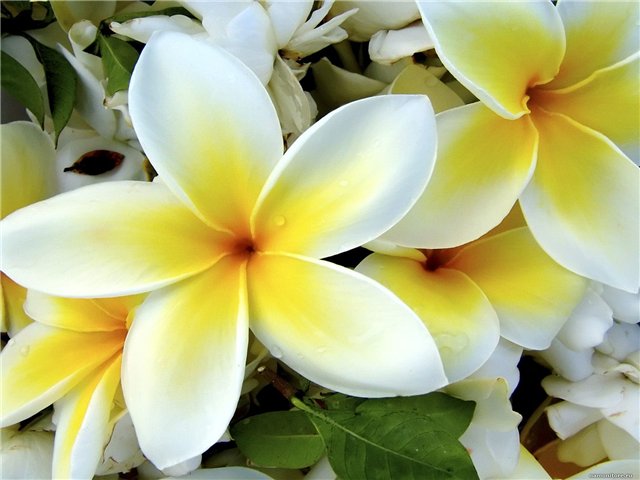 черёмуха, сирень, ночная фиалка и даже ландыш. Наиболее опасным среди вышеперечисленных цветов является, как ни странно, ландыш, яд которого распространяется по всему растению, начиная от корня и заканчивая плодами.Невероятно, но даже вода, в которой стоят ландыши, пропитана ядовитыми веществами.
Младший возраст
Собери цветок
Цели изадачи
Закрепить основные цвета.
Развивать внимание и наблюдательность.
Формировать чувство прекрастного в окружающем мире
Формировать  усидчивость
желтый
Красный
Синий
зеленый
Красота спасет мир
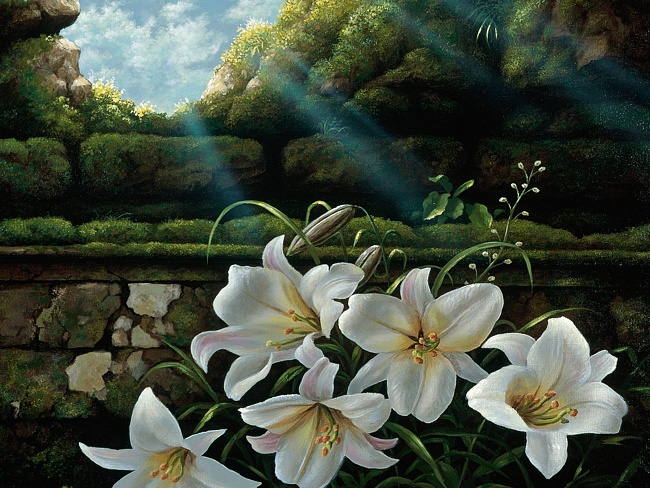 Спасибо за внимание !!!
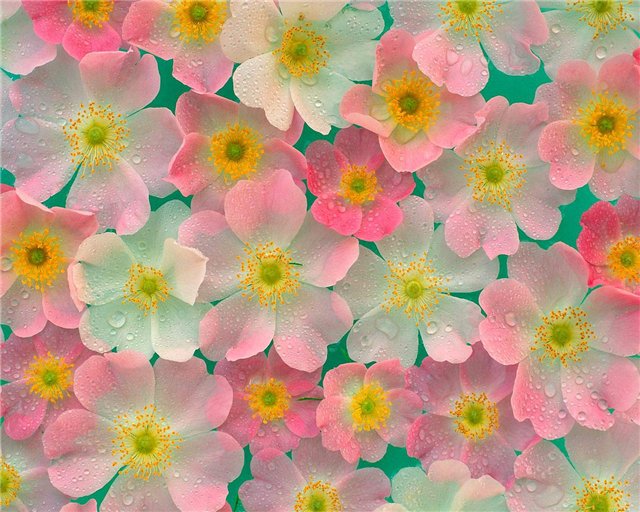